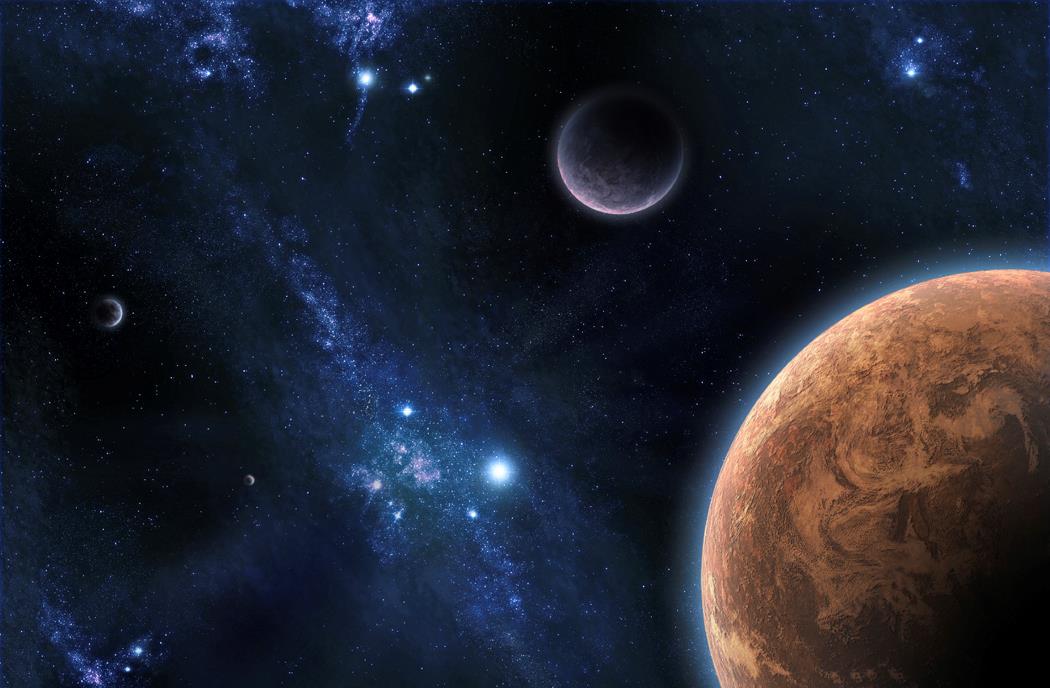 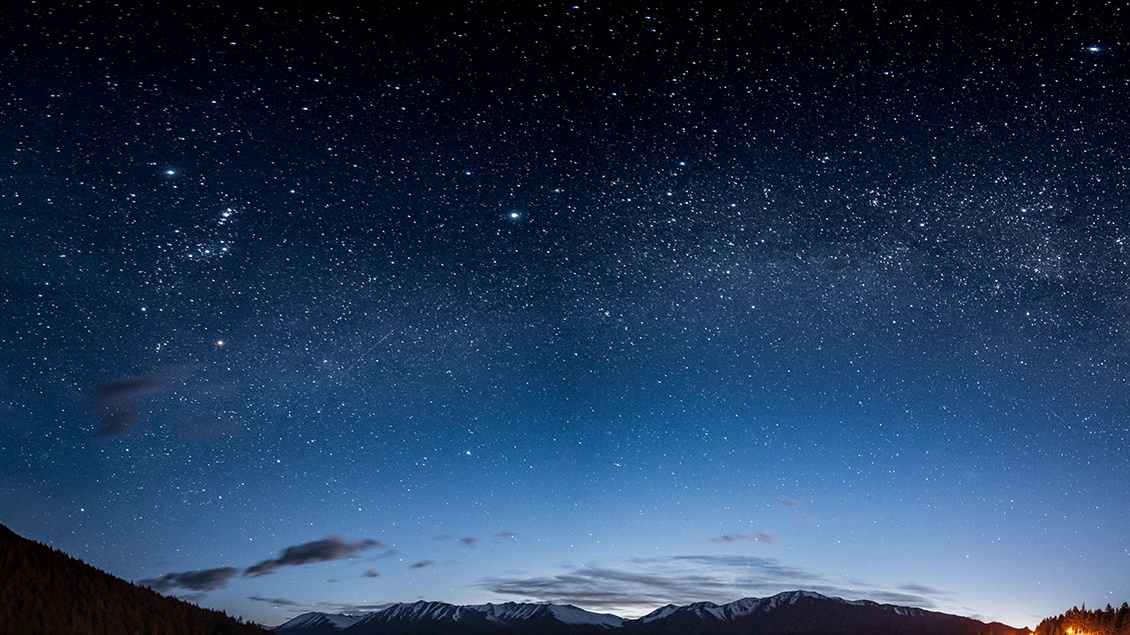 Observateur de l’univers
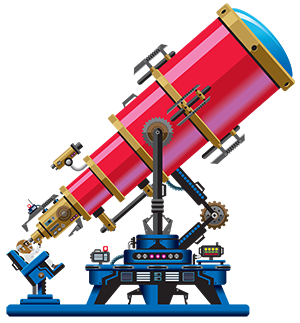 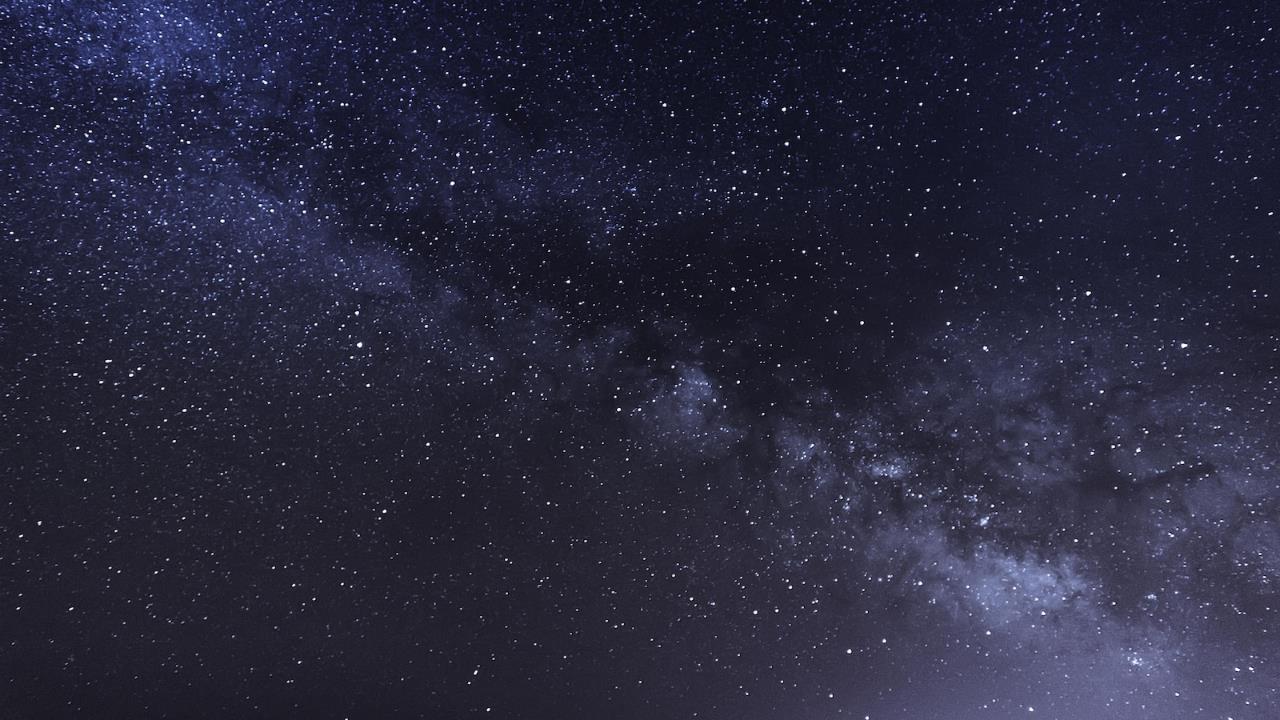 LA CREATION PARLE DE DIEU
Le ciel raconte la gloire de Dieu, 
toutes les étoiles annoncent ce qu’il a fait.
Ce n’est pas un discours, il n’y a pas de paroles, 
aucun son ne se fait entendre, 
mais leur message parcourt toute la terre 
et il se répand jusqu’au bout du monde. »
Psaumes 19.1
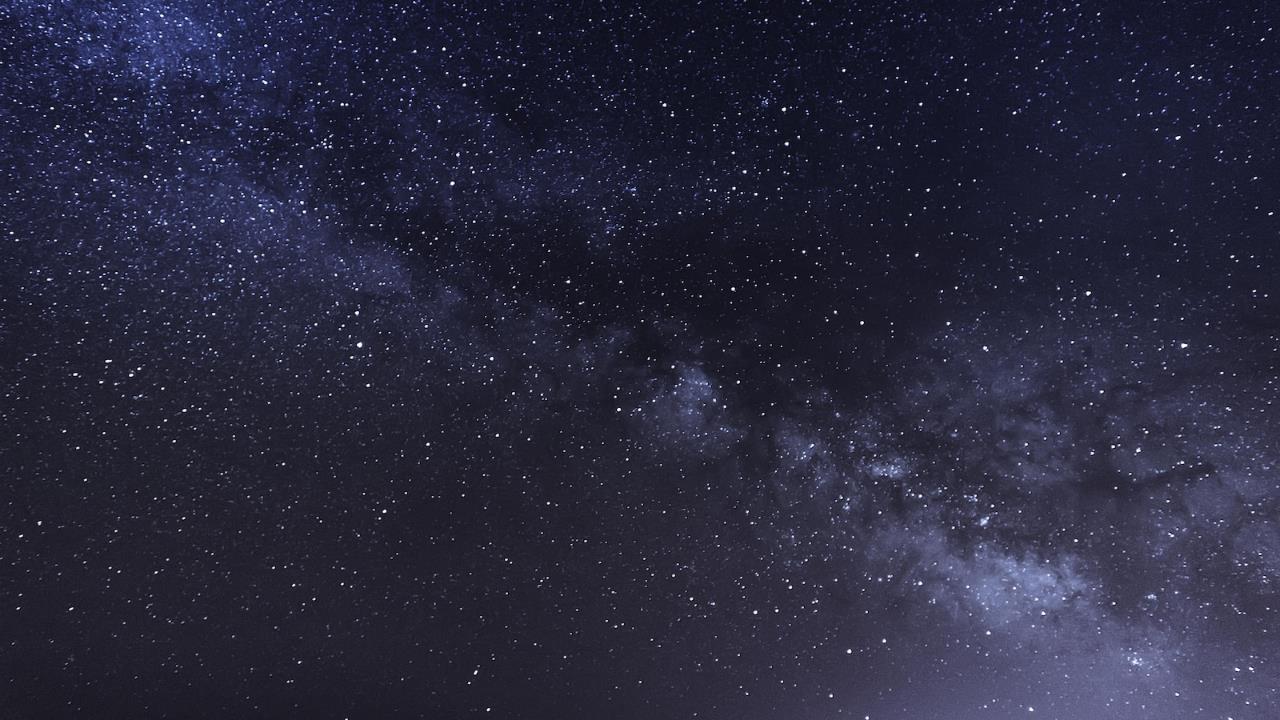 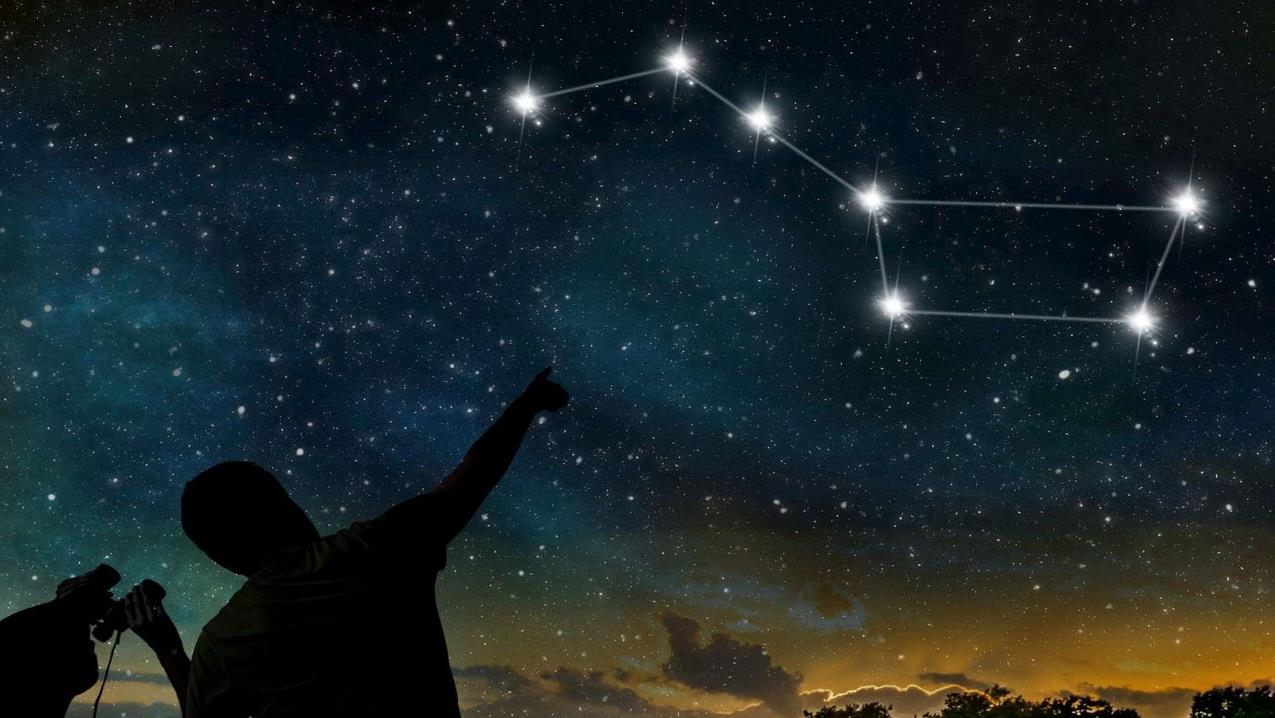 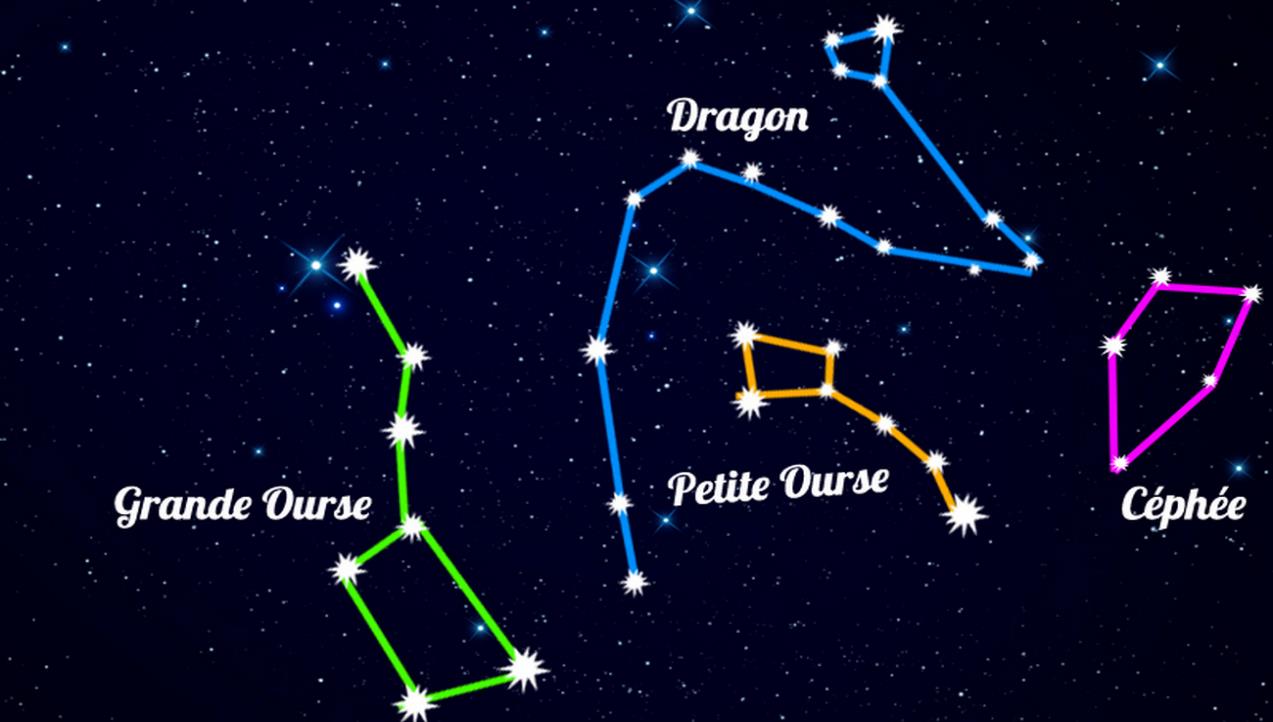 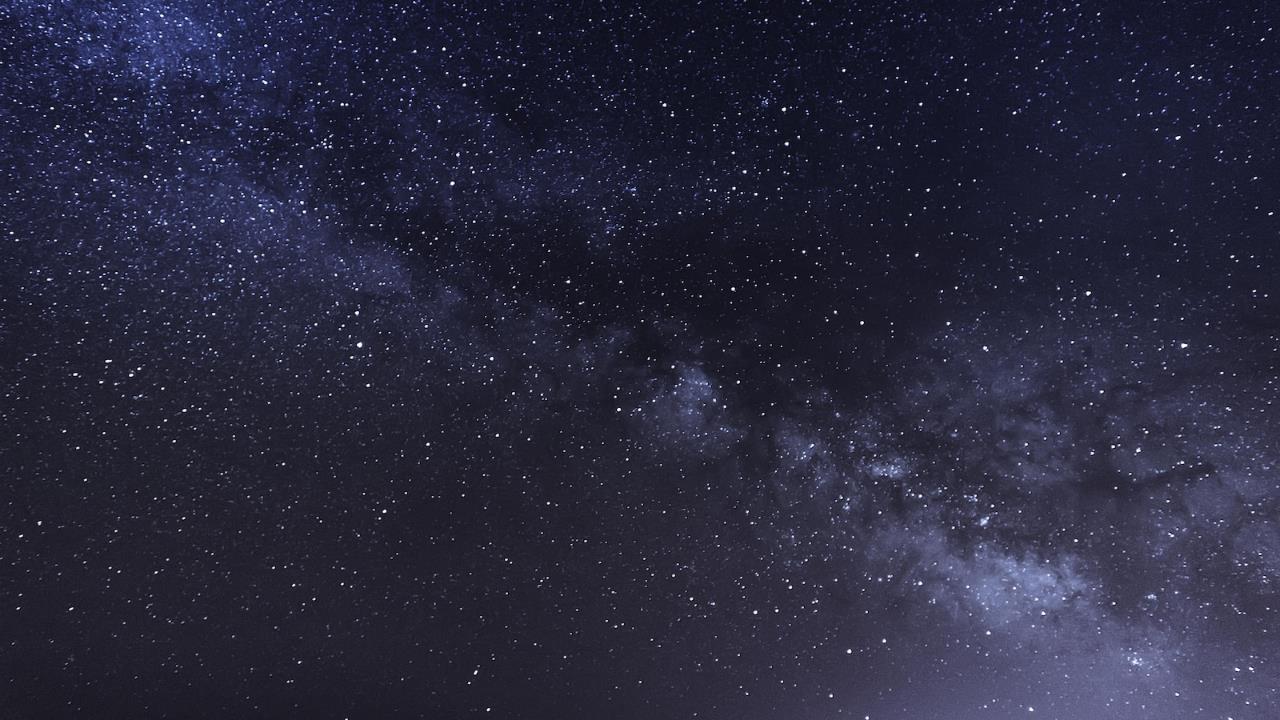 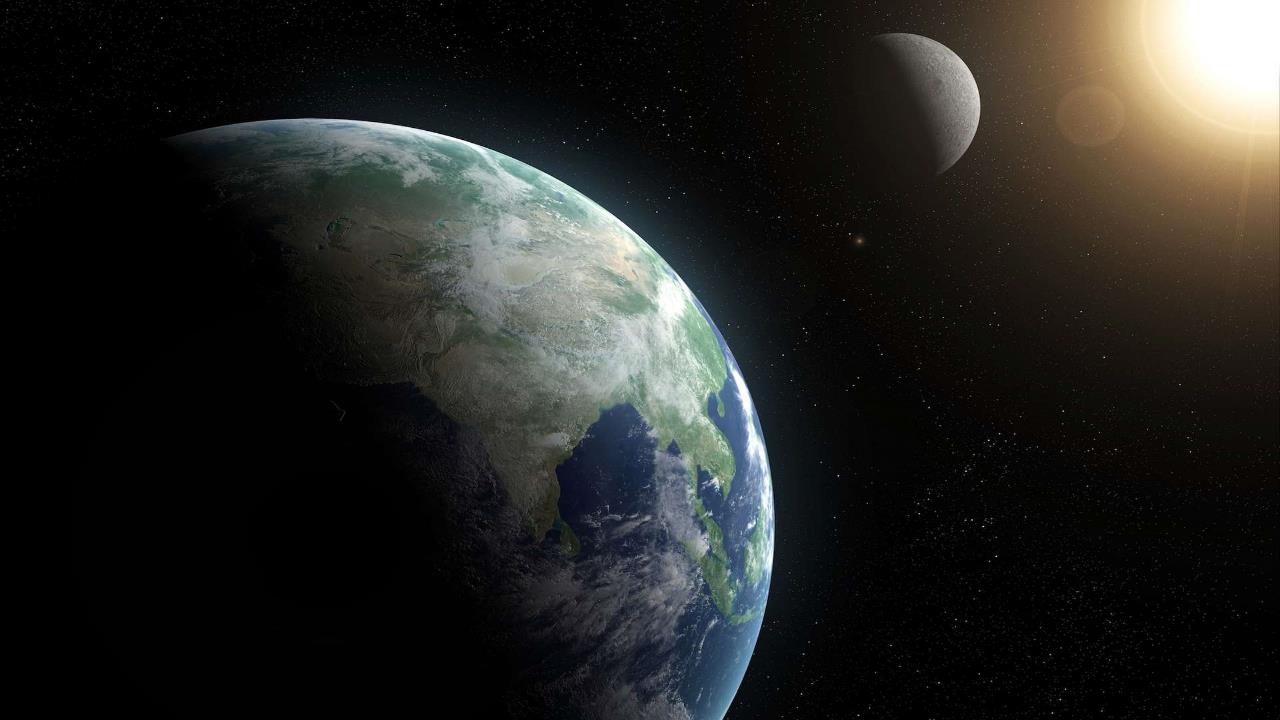 Notre galaxie
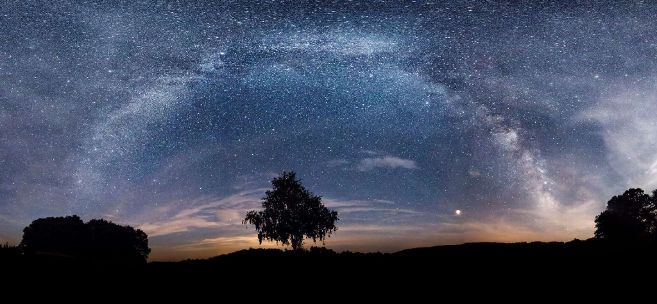 Voie lactée = 1 million de milliards de kilomètres
Les dénombrements les plus récents conduisent à une estimation d’environ 250 milliards d’étoiles dans notre galaxie.
L'Univers compte environ 2000 milliards de galaxies.
Notre galaxie, la Voie lactée, appartient à un groupe de galaxies, comprenant une trentaine de galaxies, appelé Groupe local, .
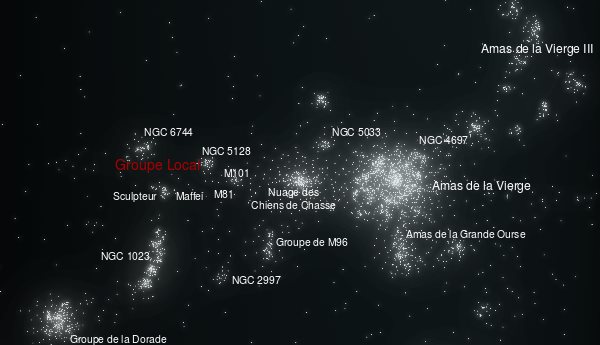 L’amas local est  inclus dans le superamas de la Vierge, et il y a beaucoup d’autres amas dans l’univers…
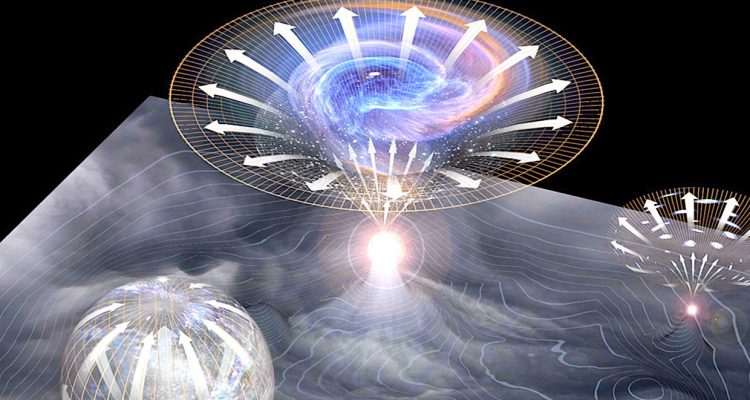 Les scientifiques essaient de comprendre
Mais ils sont limités
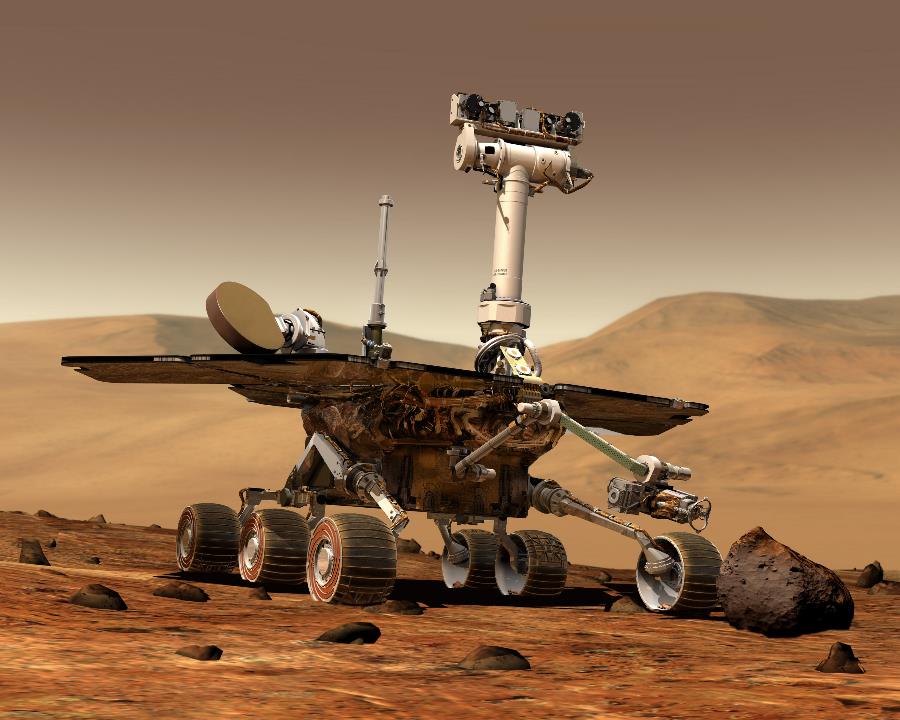 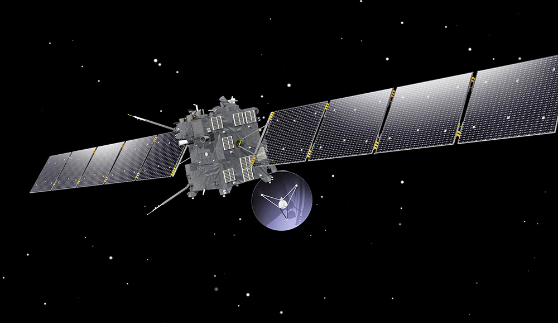 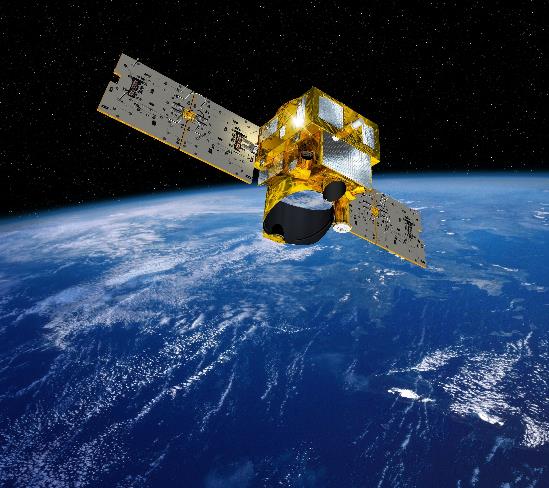 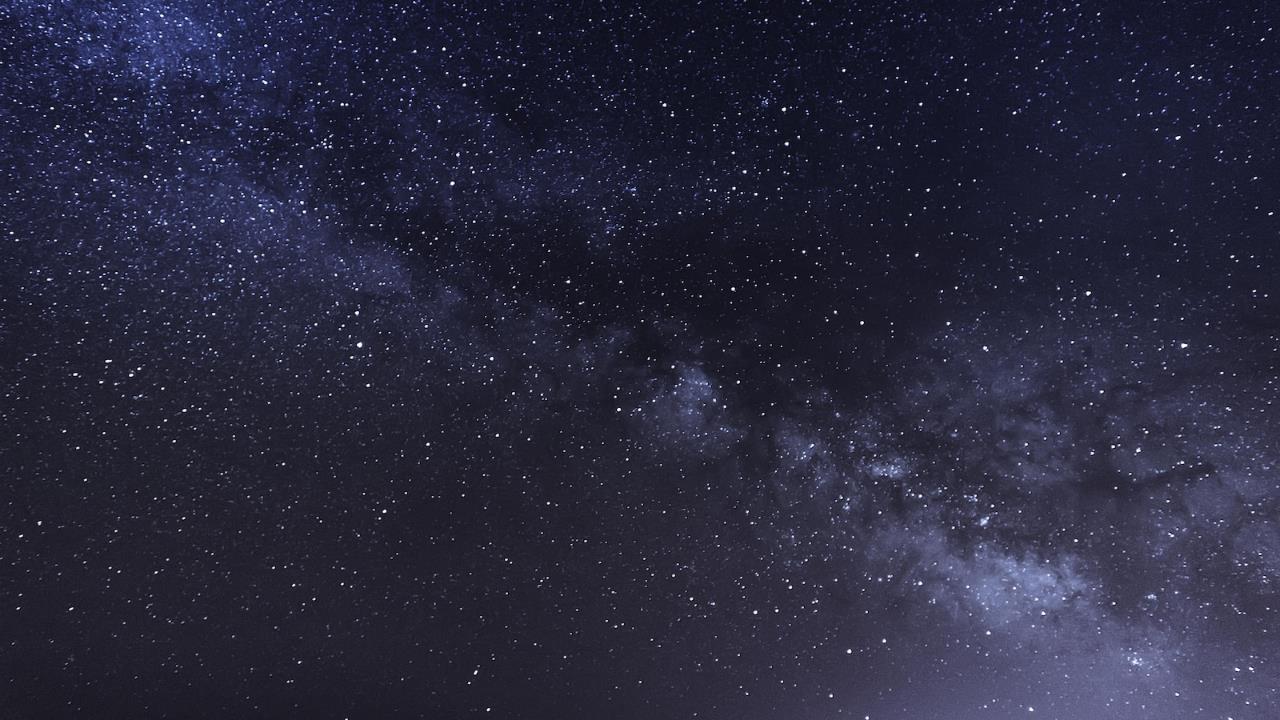 La science n’a pas toutes les réponses, Dieu si !
C'est par la sagesse que l'Éternel a fondé la terre,
 C'est par l'intelligence qu'il a affermi les cieux ; 
 C'est par sa science que les abîmes se sont ouverts,
 Et que les nuages distillent la rosée.
Proverbes 3.19
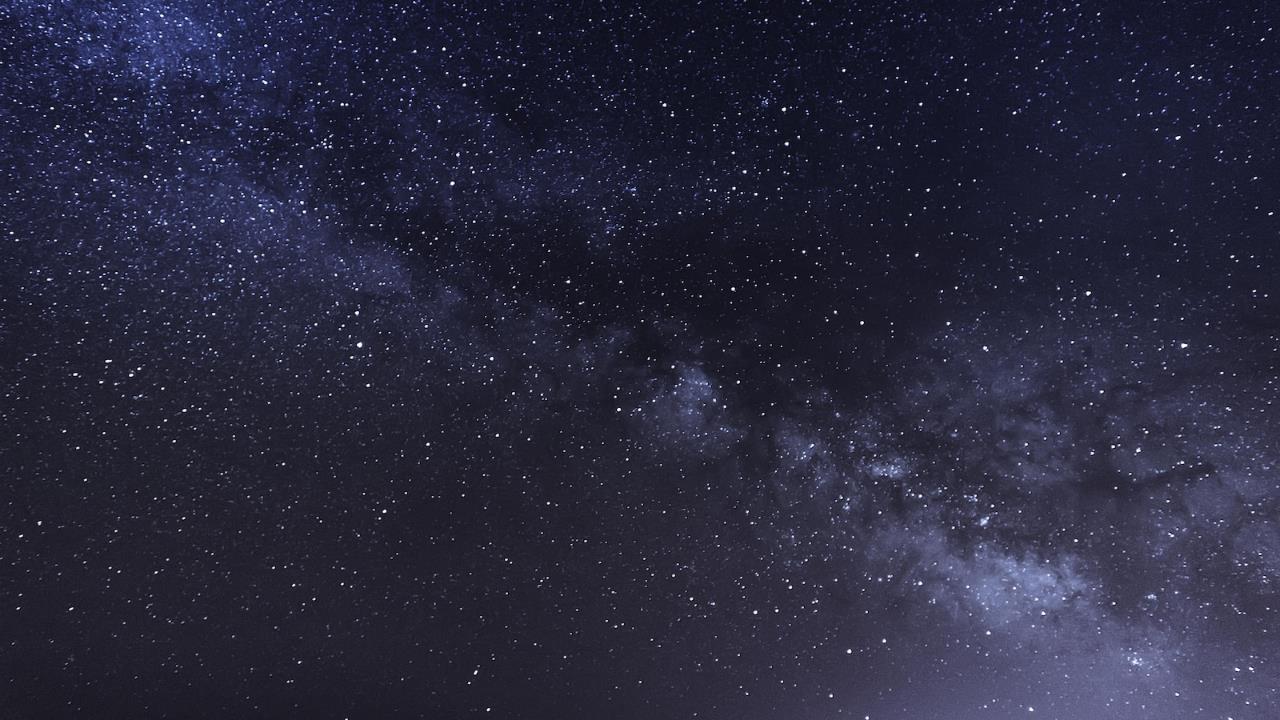 DIEU EST LE CREATEUR
Au commencement, Dieu créa les cieux et la terre.  Genèse 1.1

Dieu dit : « que les lumières dans le ciel séparent le jour et la nuit, elles marqueront les jours et les années, elles serviront à éclairer la terre. Et cela arriva. » Genèse 1.14

Au commencement était la Parole, 
Par la Parole , toutes choses ont été faites. 
Jean 1. 3
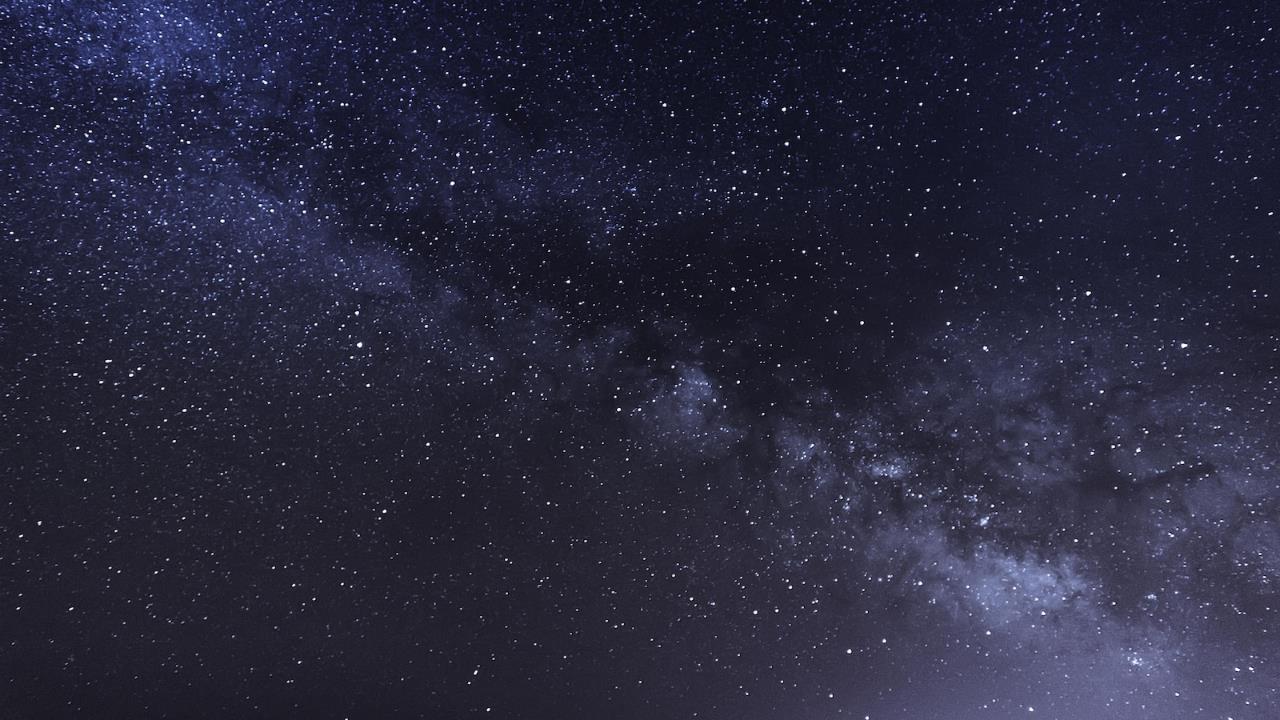 Ne le savez-vous pas ? Ne l'avez-vous pas appris ?
Ne vous l'a-t-on pas fait connaître dès le commencement ? 
N'avez-vous jamais réfléchi à la fondation de la terre ? 
C'est Dieu qui est assis au-dessus du cercle de la terre ; 
Il étend les cieux comme une étoffe légère,
Il les déploie comme une tente, pour en faire sa demeure.[…]. 
Levez vos yeux en haut, et regardez ! 
Qui a créé les étoiles ? Qui fait marcher en ordre leur armée ? 
Il les appelle toutes par leur nom ; 
Sa puissance et son pouvoir sont si grands 
qu’aucune étoile ne manque à l’appel.
Esaïe 40. 21
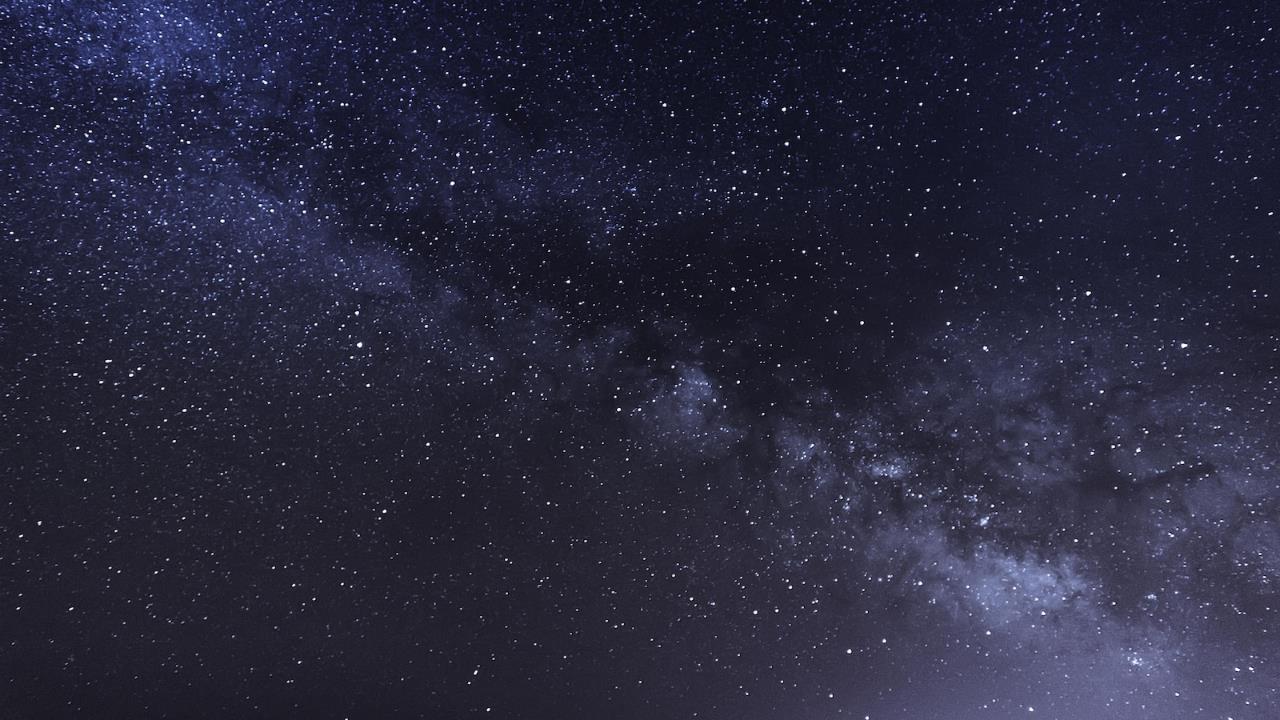 DIEU A TOUT PREVU
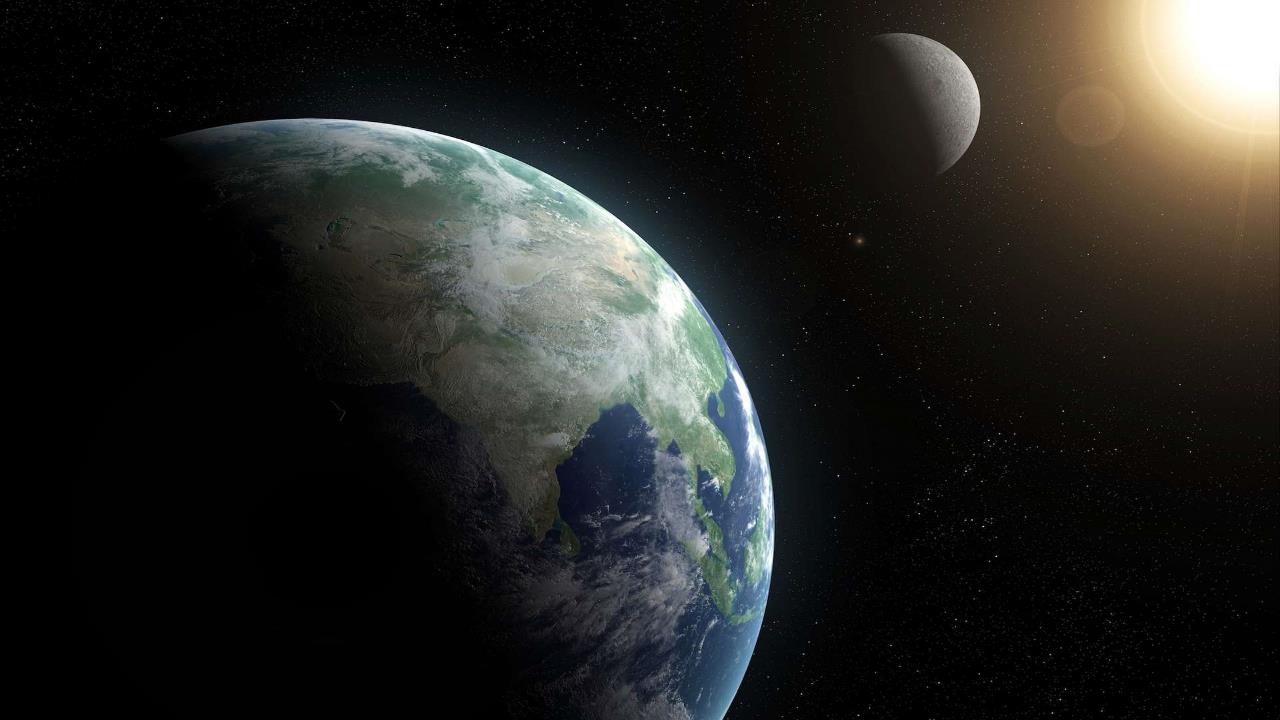 N'est-ce pas étonnant que la Terre soit juste à la bonne distance du soleil pour que nous recevions suffisamment de lumière et de chaleur?
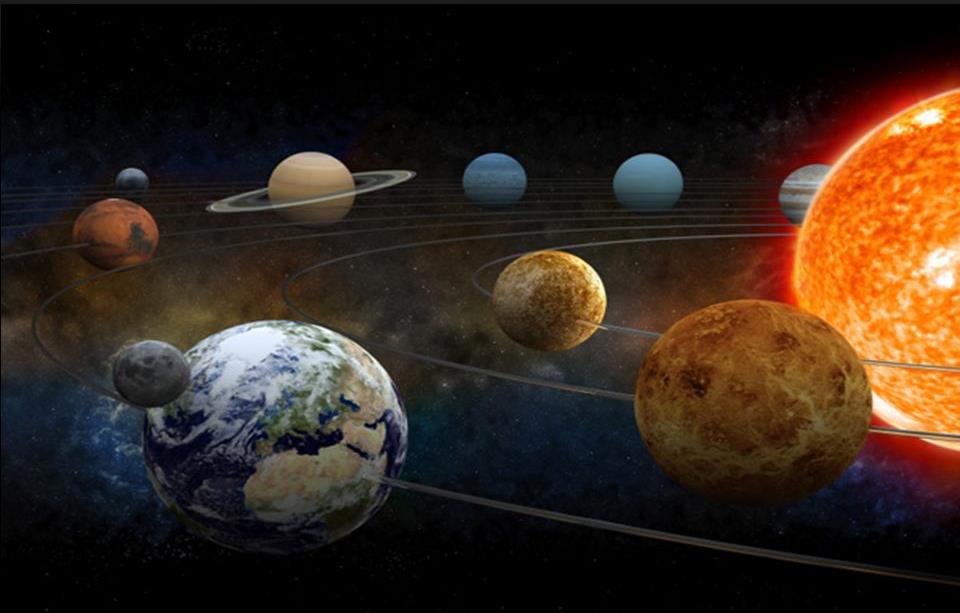 N'est-il pas étonnant que la Terre et les planetes de notre système solaire aient des trajectoires en orbite qui nous permettent de ne pas entrer en collision les unes avec les autres ou avec le soleil?
N’est-ce pas étonnant que l’axe de la terre soit parfait et permette ainsi la succession des saisons indispensables à la vie sur terre ?
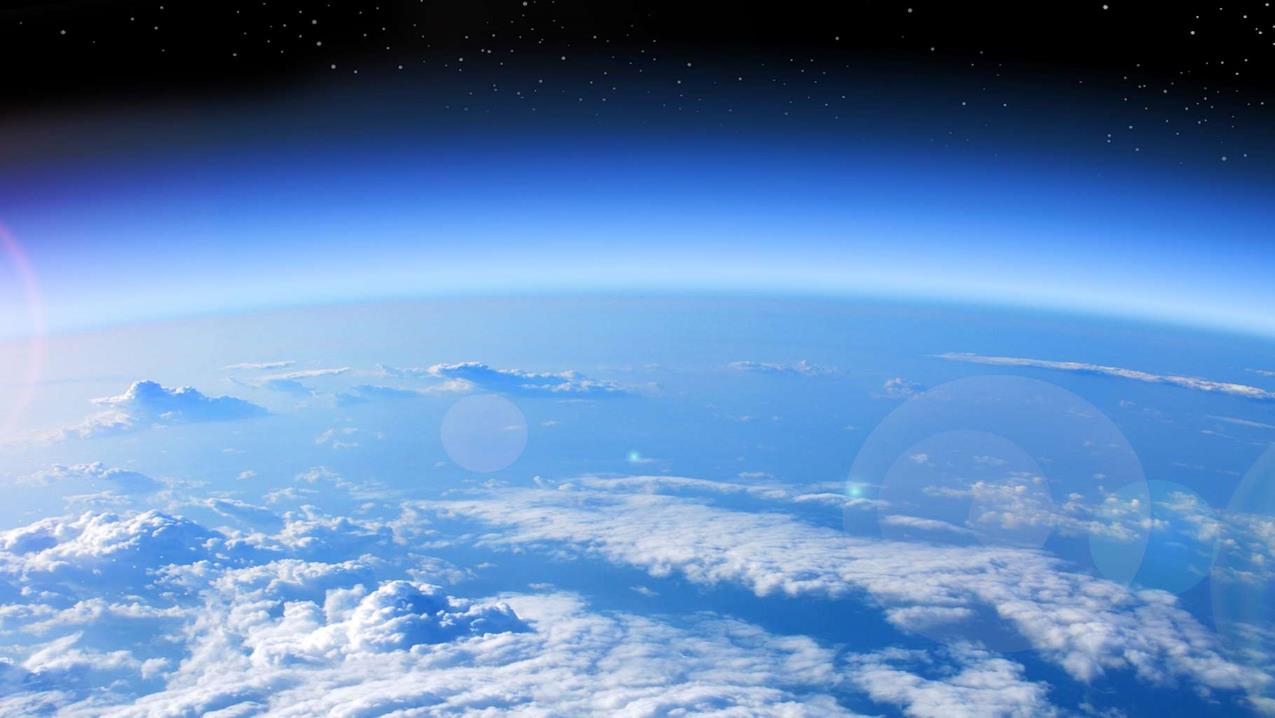 N'est-il pas étonnant que la Terre soit la seule planète qui ait la juste quantité d'oxygène pour que la vie soit possible ? Dieu avait un plan pour notre existence.
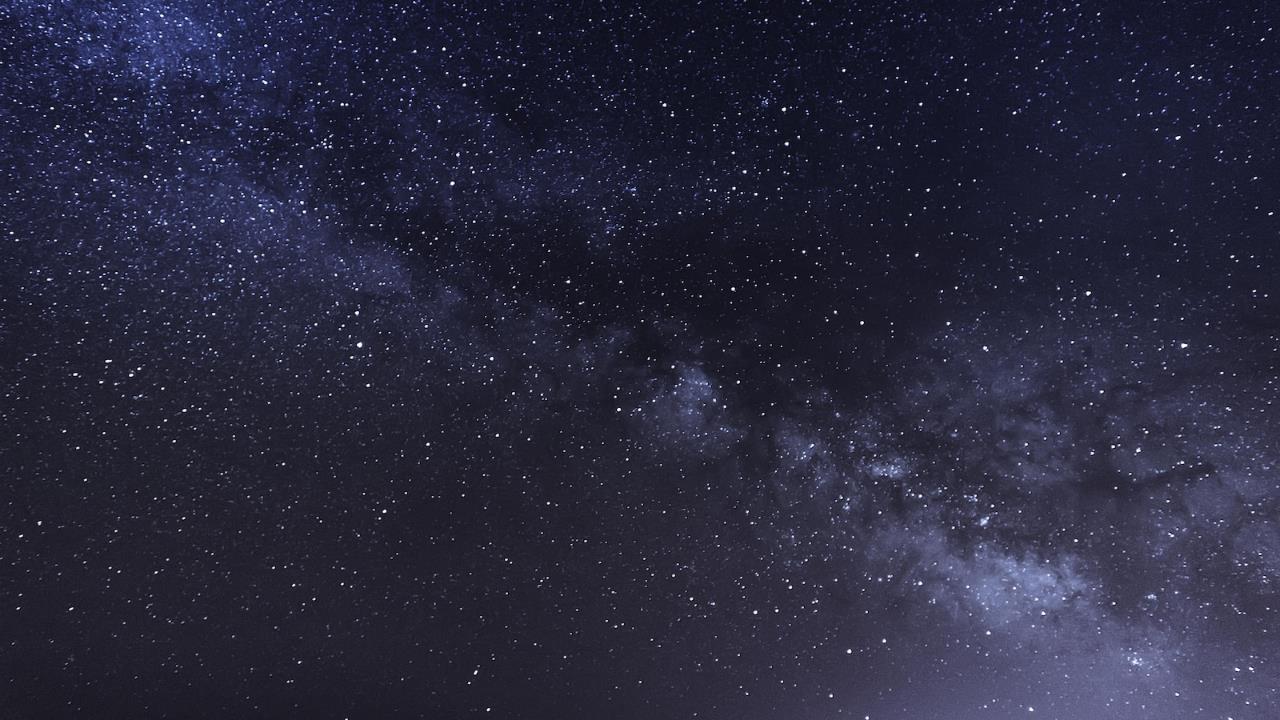 Dieu t’as voulu sur terre
Il peut s’occuper de toi.
Pourquoi est-ce que tu te plains en disant :
« Le Seigneur ne voit pas ce qui m’arrive, il ne me défend pas. »
Pourtant le Seigneur est Dieu depuis toujours et pour toujours. 
Tu ne sais pas cela ? Tu ne l’as pas entendu dire ? 
Il a créé toute la terre. Il ne manque jamais de force, il n’est jamais fatigué.
 Personne ne peut mesurer la profondeur de son intelligence.
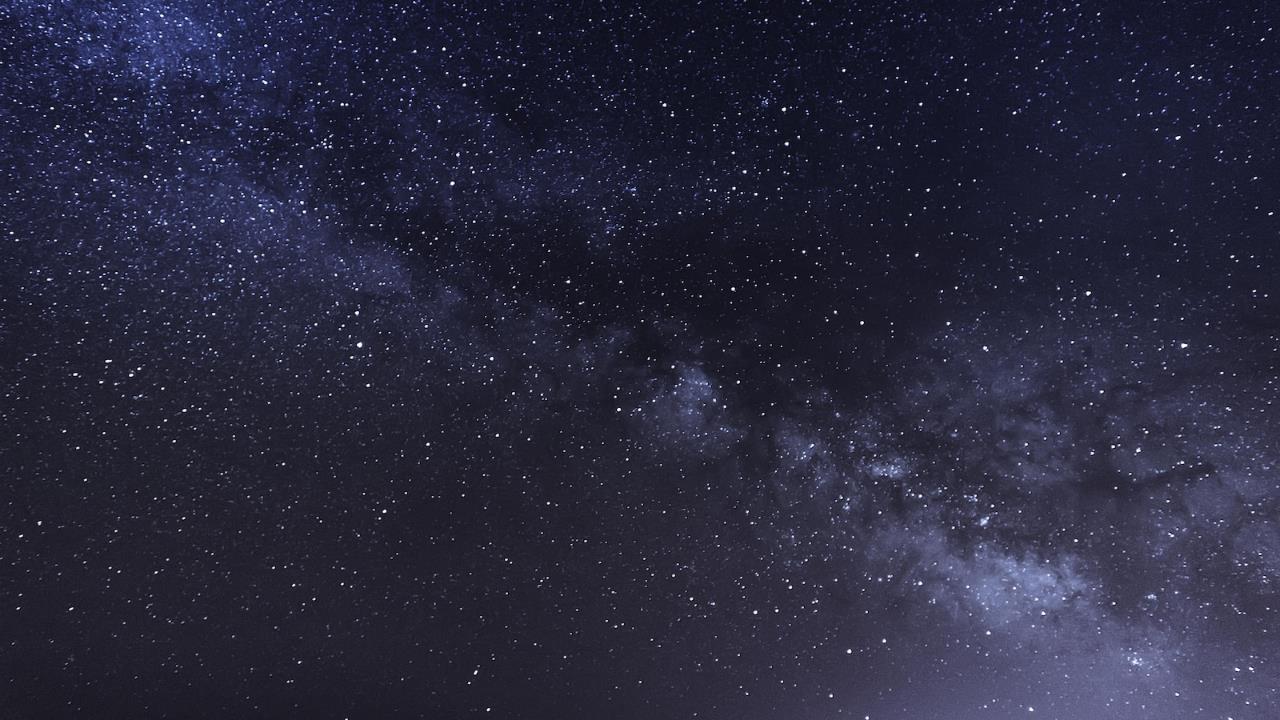 Il redonne des forces à celui qui en manque,
il rend courage à celui qui est épuisé. 
Les jeunes eux-mêmes deviennent faibles,
les adolescents se fatiguent, même les meilleurs tombent. 
Mais ceux qui mettent leur espoir dans le Seigneur 
retrouvent des forces nouvelles. 
Ils s’envolent comme l’aigle,
 ils courent sans se fatiguer, 
ils avances sans s’épuiser.
Esaïe 40. 27
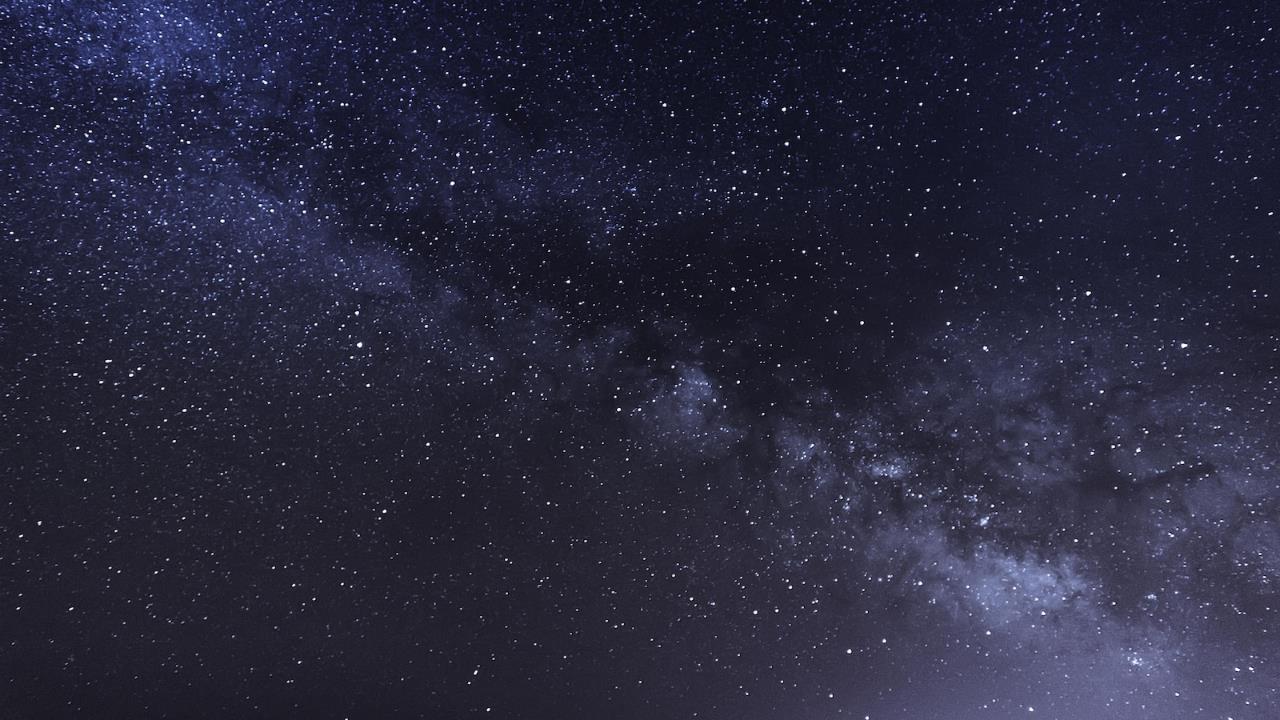 Dieu a tout créé. 
Il a façonné l’univers 
par sa Parole
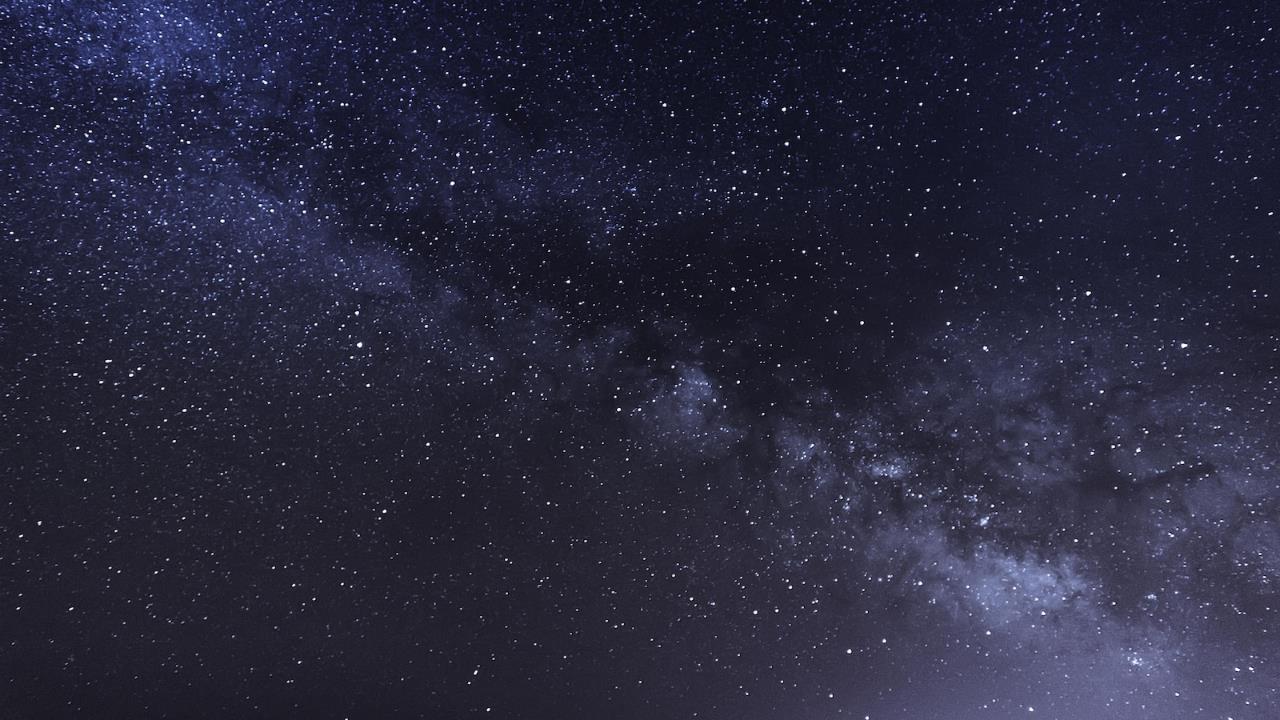 Il a fait cela pour sa gloire. C’est son œuvre d’art, 
la preuve de son talent 
et de sa puissance infini.
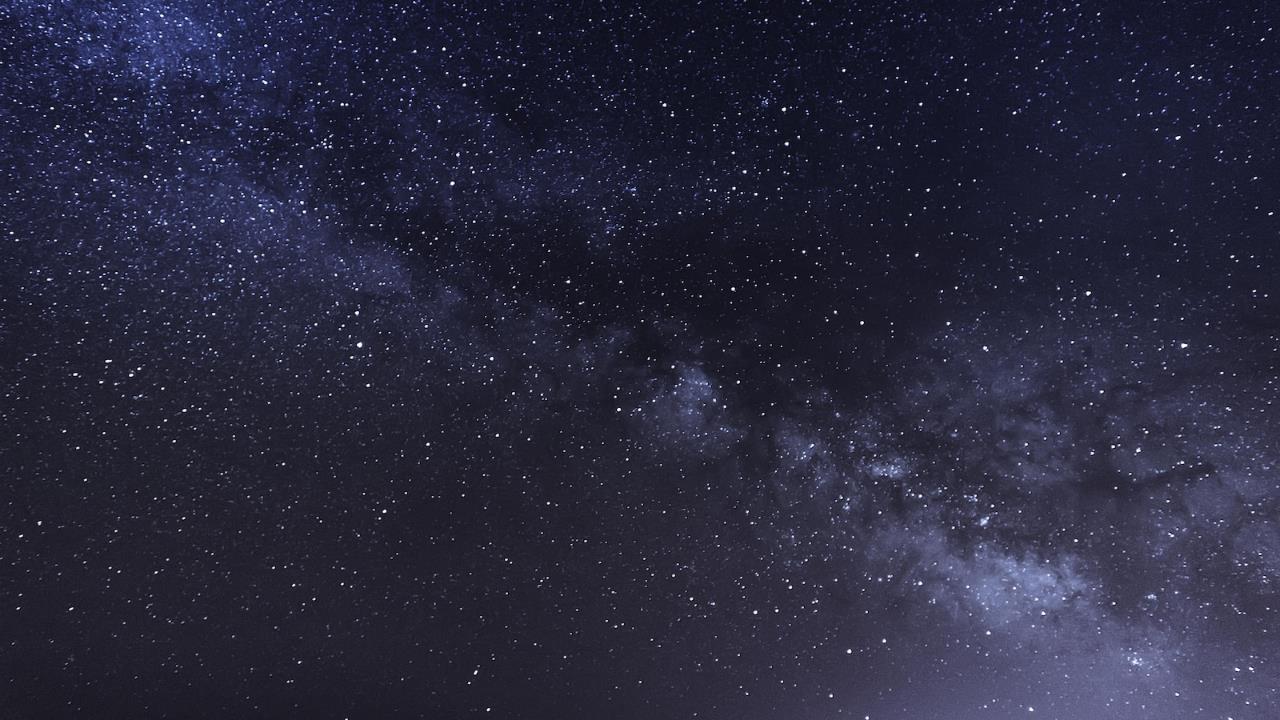 Ainsi, lorsque tu lèves 
les yeux au ciel, 
tu peux comprendre 
qu’il existe.
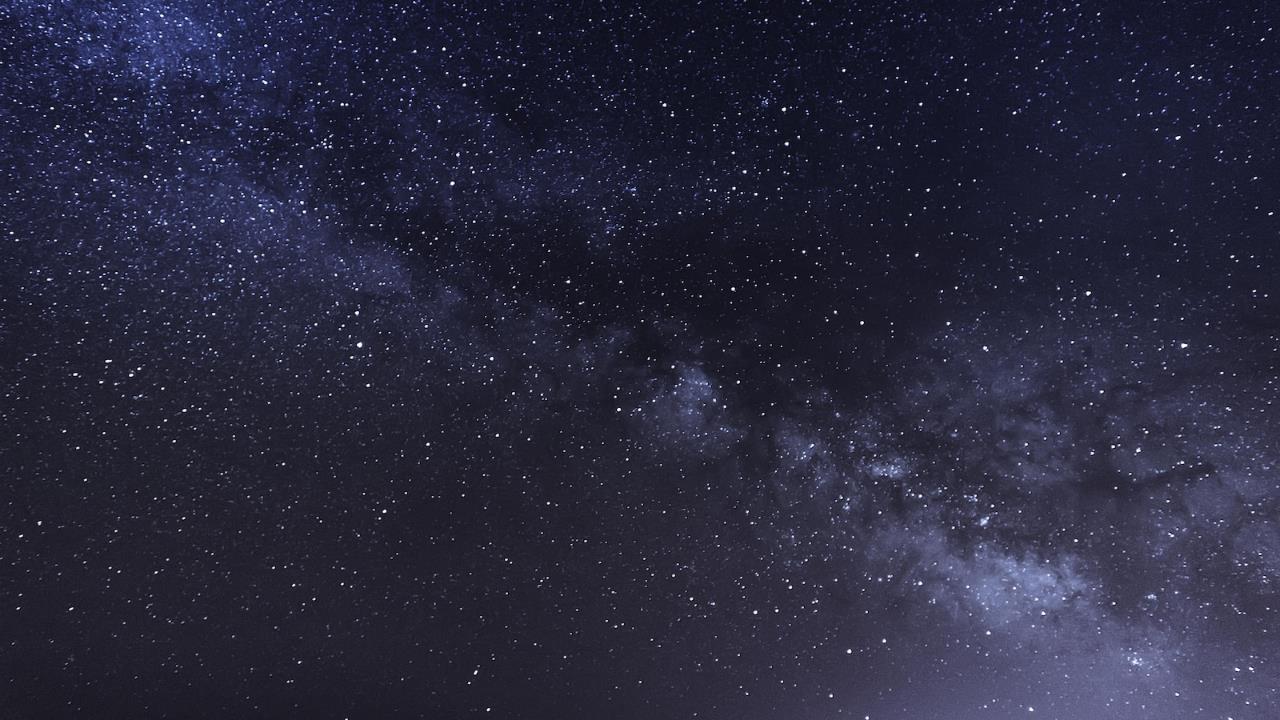 Dieu a mis un soin tout particulier dans la création de la terre, parce qu’il voulait de toi.
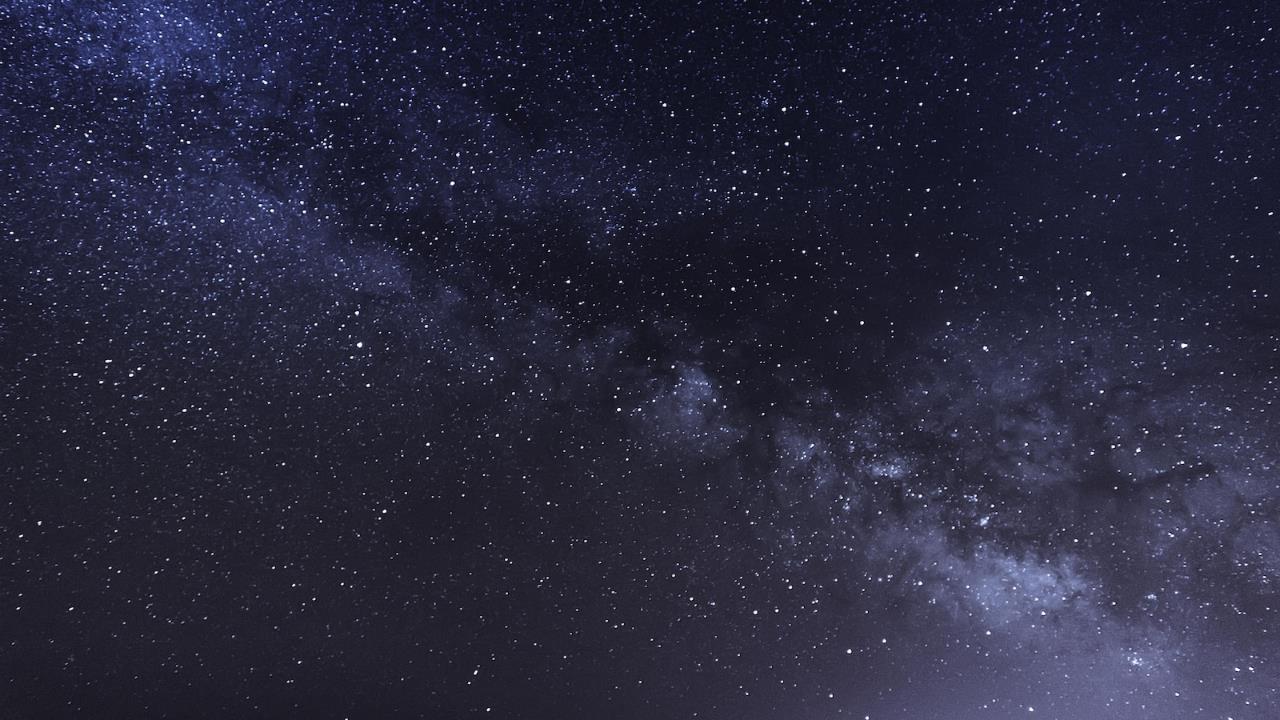 Dieu veut 
s’occuper de toi, 
il peut le faire parce qu’il est tout puissant !
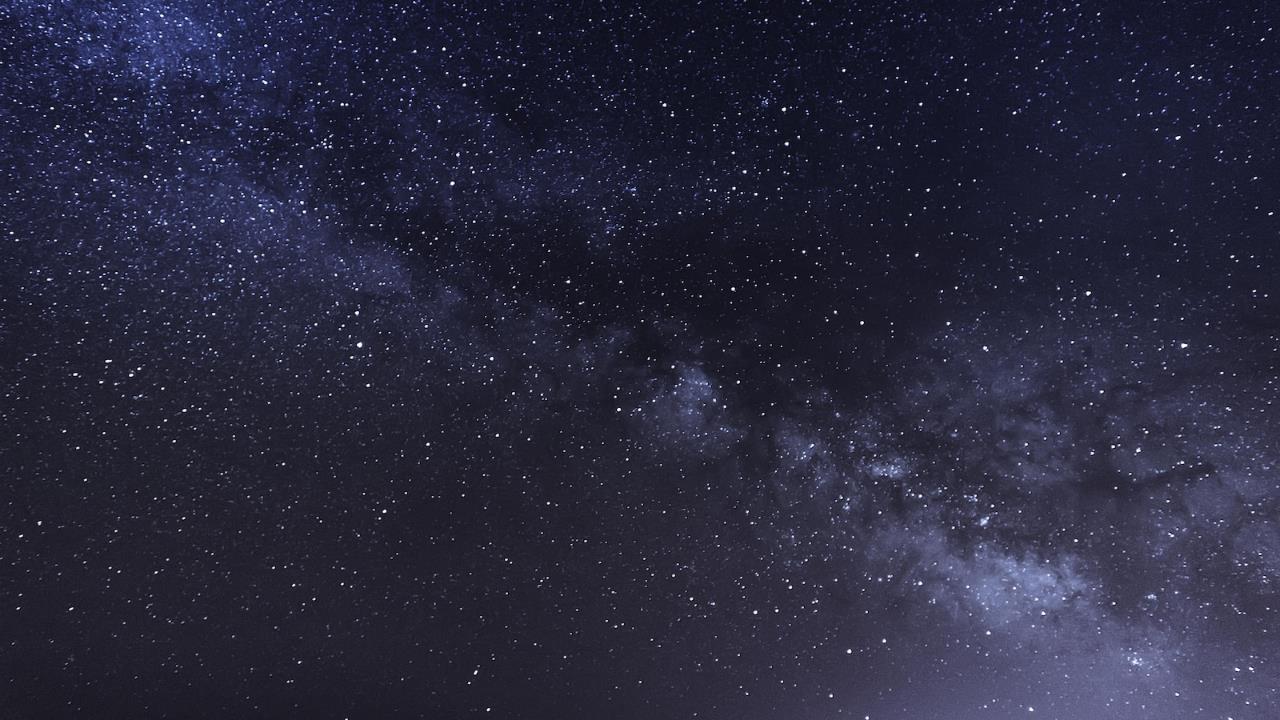 Tu peux compter 
sur le grand 
Dieu de l’univers !